Association des seniors de Groupama Centre-Atlantique
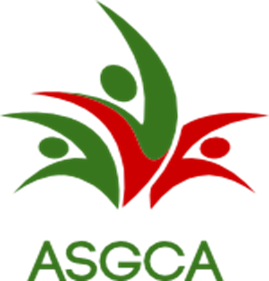 Bienvenue à notre Assemblée Générale
Jeudi 31 mars 2022
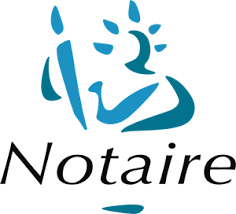 Intervention de Maître BIENNER à Niort« Donner de son vivant »
L’ordre du jour:
Partie statutaire
Assemblée générale ordinaire pour l’année 2020
Rapport moral 
Rapport financier 
Présentation des résolutions  
Assemblée générale ordinaire 2021
Assemblée générale ordinaire pour l’année 2021
Rapport moral 
Rapport financier 
Présentation des résolutions
Questions / Réponses
Renouvellement des membres du Conseil d’Administration
Nos projets pour 2022
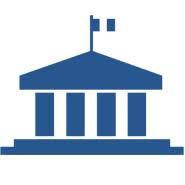 ASGCARapport moral 2020
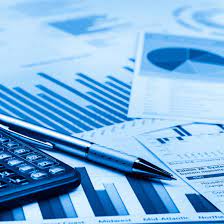 ASGCARapport Financier 2020
RECETTES
COTISATIONS 											2140,00€





TOTAL RECETTES			2140,00€
DEPENSES
REPAS ET CONVIVIALITE									   38,00€
FRAIS DE DEPLACEMENTS								 	 156,29€
SECRETARIAT ET TELECOM								   48,15€
ASSURANCES											 155,00€



			TOTAL DEPENSES			 397,44€
RESULTAT DE L’EXERCICE 2020
RECETTES												 2140,00€
DEPENSES											 397,44€
RESULTAT DE L’EXERCICE								 1742,56€
COMPTE BANCAIRE CREDIT AGRICOLE
SOLDE DE DEPART	AU 01/01/2020	      3394,46

		RESULTAT DE L’EXERCICE					 1742,56€

	

		NOUVEAU SOLDE AU 31/12/2020		 	 5 137,02€
Présentation des résolutions 2020
1ère résolution – Approbation du rapport moral
Les membres de l’Assemblée Générale Ordinaire, après avoir pris connaissance du rapport moral du Conseil d’Administration approuvent le dit rapport.
 
2ème résolution – Approbation des comptes – Quitus aux Administrateurs
Les membres de l’Assemblée Générale Ordinaire, après avoir pris connaissance des comptes et du bilan de l’exercice arrêté au 31 décembre 2020 approuvent le rapport financier et affecte le résultat positif d’un montant de 1742,56€ au compte report à nouveau.
Les membres de l’Assemblée Générale Ordinaire donnent en conséquence, aux membres du Conseil d’Administration quitus entier et sans réserve, pour leur gestion au cours de l’exercice 2020.
Présentation des résolutions 2020
3ème résolution – Formalités
Les membres de l’Assemblée Générale donnent pouvoir au Président, ou à toute personne s’y substituant afin de réaliser les formalités.
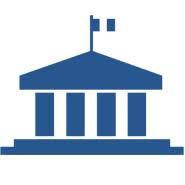 ASGCARapport moral 2021
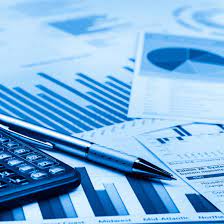 ASGCARapport Financier 2021
RECETTES
COTISATIONS 											1740,00€





TOTAL RECETTES			1740,00€
DEPENSES
MANIFESTATIONS										 100,00€
REPAS ET CONVIVIALITE								  	 133,60€
FRAIS DE DEPLACEMENTS								 	 136,00€
SECRETARIAT ET TELECOM								   87,89€
ASSURANCES											 159,45€



			TOTAL DEPENSES			 616,94€
RESULTAT DE L’EXERCICE 2021
RECETTES												 1740,00€
DEPENSES											  616,94€€
RESULTAT DE L’EXERCICE								 1123,06€€
COMPTE BANCAIRE CREDIT AGRICOLE
SOLDE DE DEPART	AU 01/01/2021	      5 137,02€

		RESULTAT DE L’EXERCICE					 1123,06€

		EN INSTANCE DE REGLEMENT				100,00€

		NOUVEAU SOLDE AU 31/12/2021		 6 360,08€
Présentation des résolutions 2020
1ère résolution – Approbation du rapport moral
Les membres de l’Assemblée Générale Ordinaire, après avoir pris connaissance du rapport moral du Conseil d’Administration approuvent le dit rapport.
 
2ème résolution – Approbation des comptes – Quitus aux Administrateurs
Les membres de l’Assemblée Générale Ordinaire, après avoir pris connaissance des comptes et du bilan de l’exercice arrêté au 31 décembre 2021approuvent le rapport financier et affecte le résultat positif d’un montant de 1123,06€ au compte report à nouveau.
Les membres de l’Assemblée Générale Ordinaire donnent en conséquence, aux membres du Conseil d’Administration quitus entier et sans réserve, pour leur gestion au cours de l’exercice 2021.
Présentation des résolutions 2020
3ème résolution – Elections
Les Administrateurs sortants en 2021 sont  renouvelables à la présente Assemblée Générale
Le mandat des Administrateurs ci-après est prorogé d’un an : M. Daniel DUGUET, Mme GODET Jacqueline, M. Serge HELLER, M. LEFEVRE Pascal, Mme METERON Marie-Christine, M. RIQUET Didier, M. THIBAUDEAU Christian, M. TRICARD Pascal, 
4ème résolution – Cotisation
Le montant de la cotisation pour 2022 est reconduit à  20 euros. Tout versement effectué entre le 01 octobre et le 31 décembre 2021 couvrira l’exercice 2022.
5ème résolution – Formalités
Les membres de l’Assemblée Générale donnent pouvoir au Président, ou à toute personne s’y substituant afin de réaliser les formalités.
Questions / Réponses
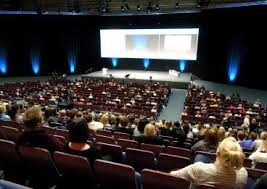 Renouvellement des membres du Conseil d’Administration
Sont renouvelables :
	DUGUET Daniel
	GODET Jacqueline
	HELLER Serge
	LEFEVRE Pascal
	METERON Marie-Christine
	RIQUET Didier
	THIBAUDEAU Christian 
	TRICARD Pascal
	Sont candidats :
	Luc RAVIGNON
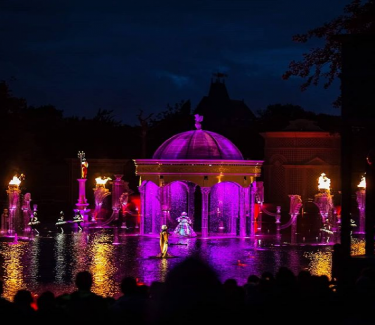 Nos projets 2022
Séjour Puy du Fou – 23 et 24 septembre 2022 comprenant:
	- 2 jours sur le parc
	- une nuit d’hôtel et petit déjeuner
	- spectacle Noces de Feu
		- avec une participation financière exceptionnelle de l’association

Visite de Venise en immersion  aux Bassins des Lumières (base sous-marine de Bordeaux) – jeudi 16 juin 2022

Visite de la Maison de Georges Sand à Nohant dans l’Indre
		période prévue octobre 2022

Pique-nique et visite guidée du Château de Salbart – Echiré à la sortie de Niort, Deux-Sèvres




La poursuite des randonnées trimestrielles autour de Niort
Réunions ou rencontres à thèmes
Autres suggestions
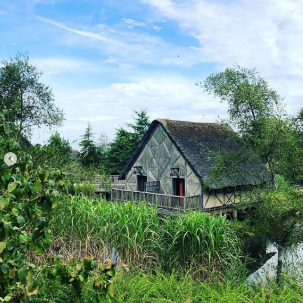 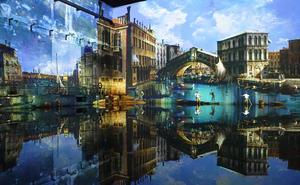 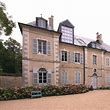 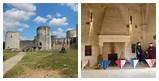 Mémoire de l’EntrepriseExemple: Photos adressées par Jean-Pierre MARSAULT
Présentation « Sécurisez votre domicile avec Groupama box habitatLaurence BREVARD
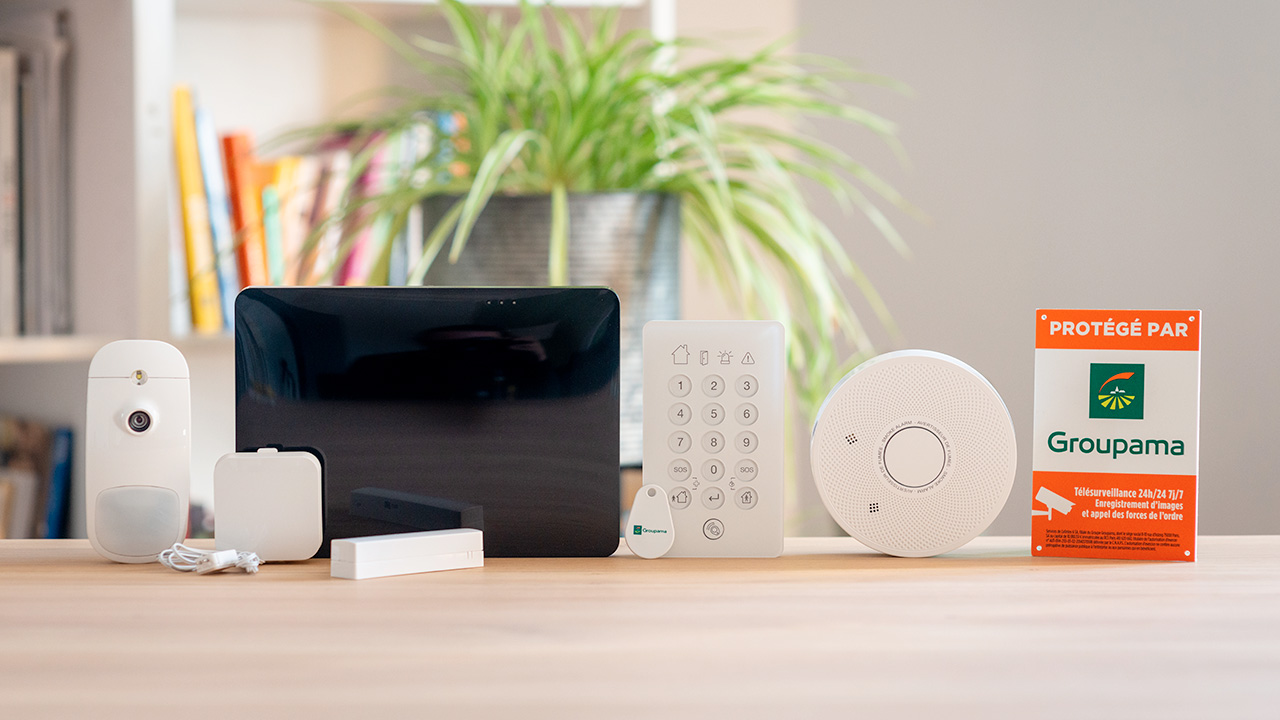 Clôture de notre Assemblée Générale par Bruno GOICHONsecrétaire général de Groupama Centre Atlantique
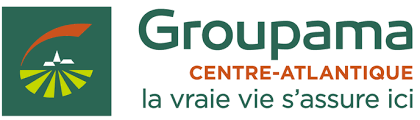